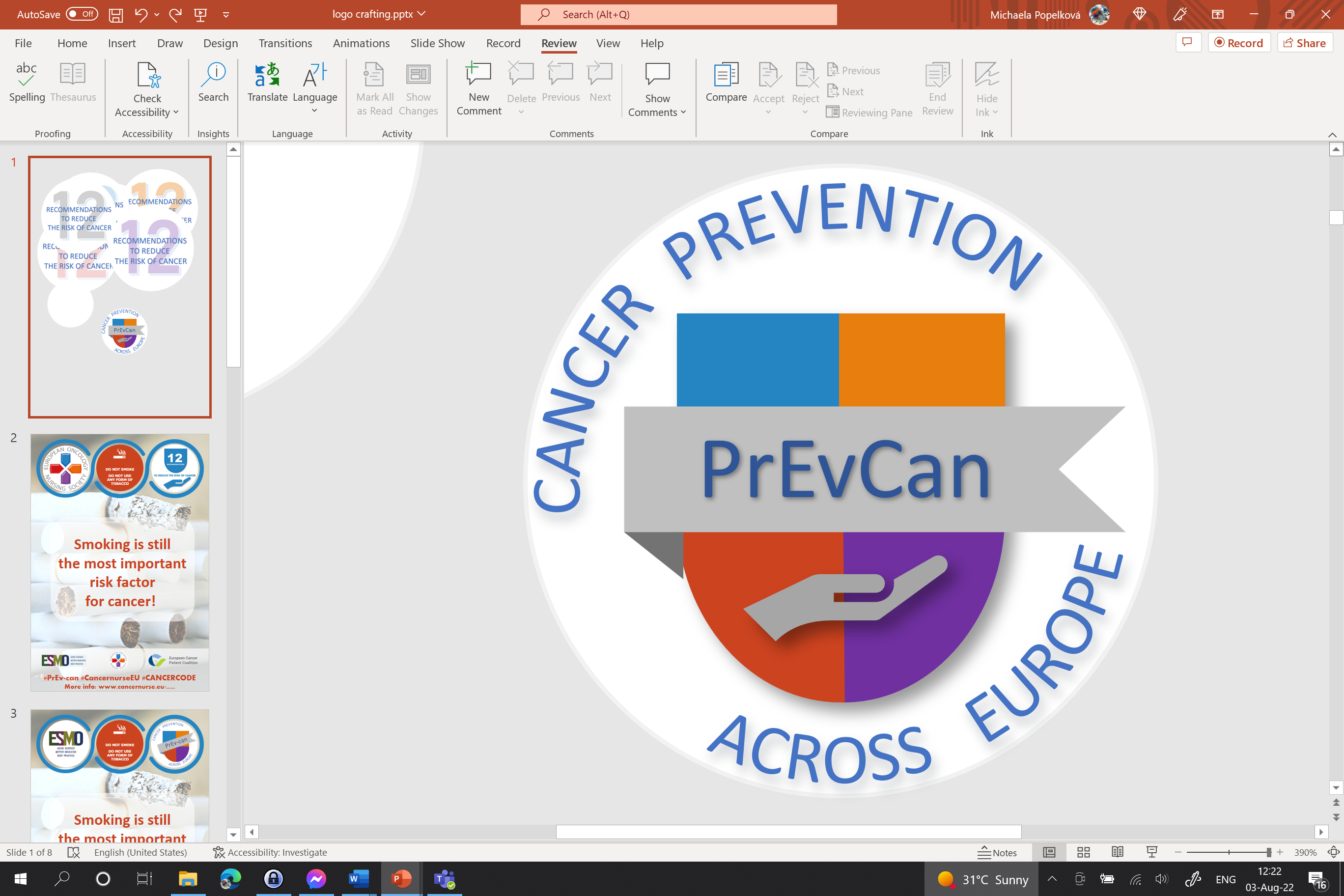 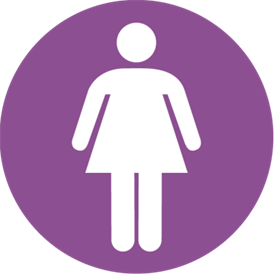 FÜR FRAUEN:
c
NEHMEN SIE HORMONERSATZTHERAPIEN MÖGLICHST WENIG IN ANSPRUCH
c
FALLS MÖGLICH, STILLEN SIE IHR KIND
c
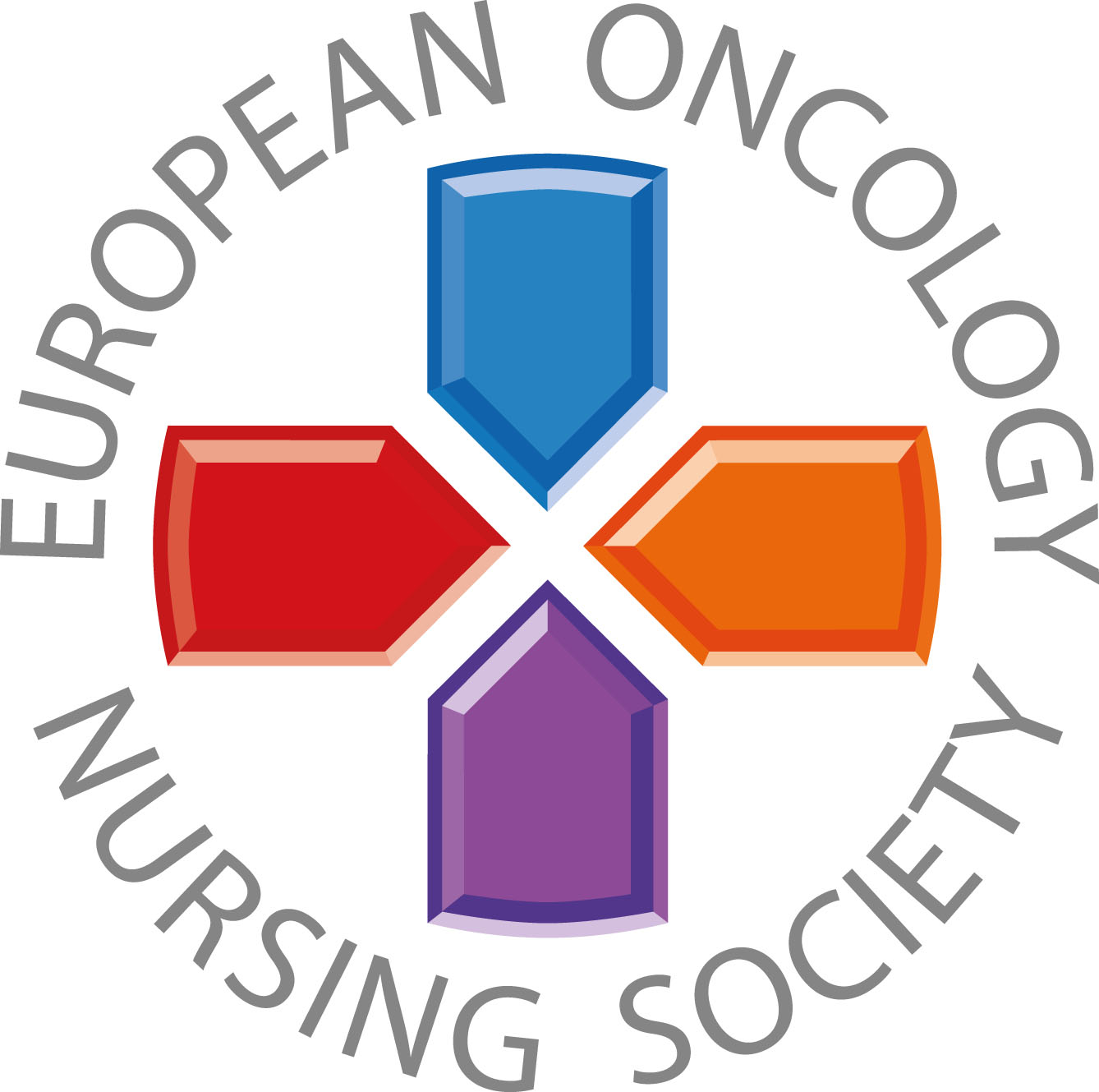 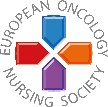 Botschaften für die breite Öffentlichkeit
#PrEvCan #CANCERCODE
Die PrEvCan©- Kampagne wurde von EONS initiiert und wird im Verbund durchgeführt mit dem wichtigsten Kampagnenpartner ESMO. Weitere Informationen unter: www.cancernurse.eu/prevcan
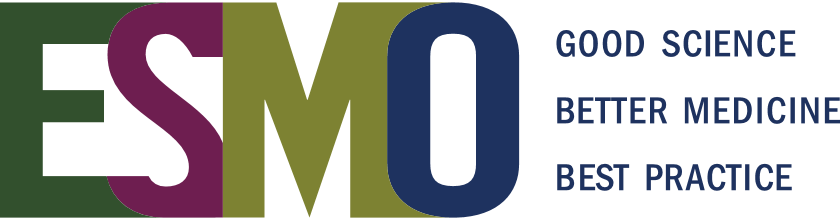 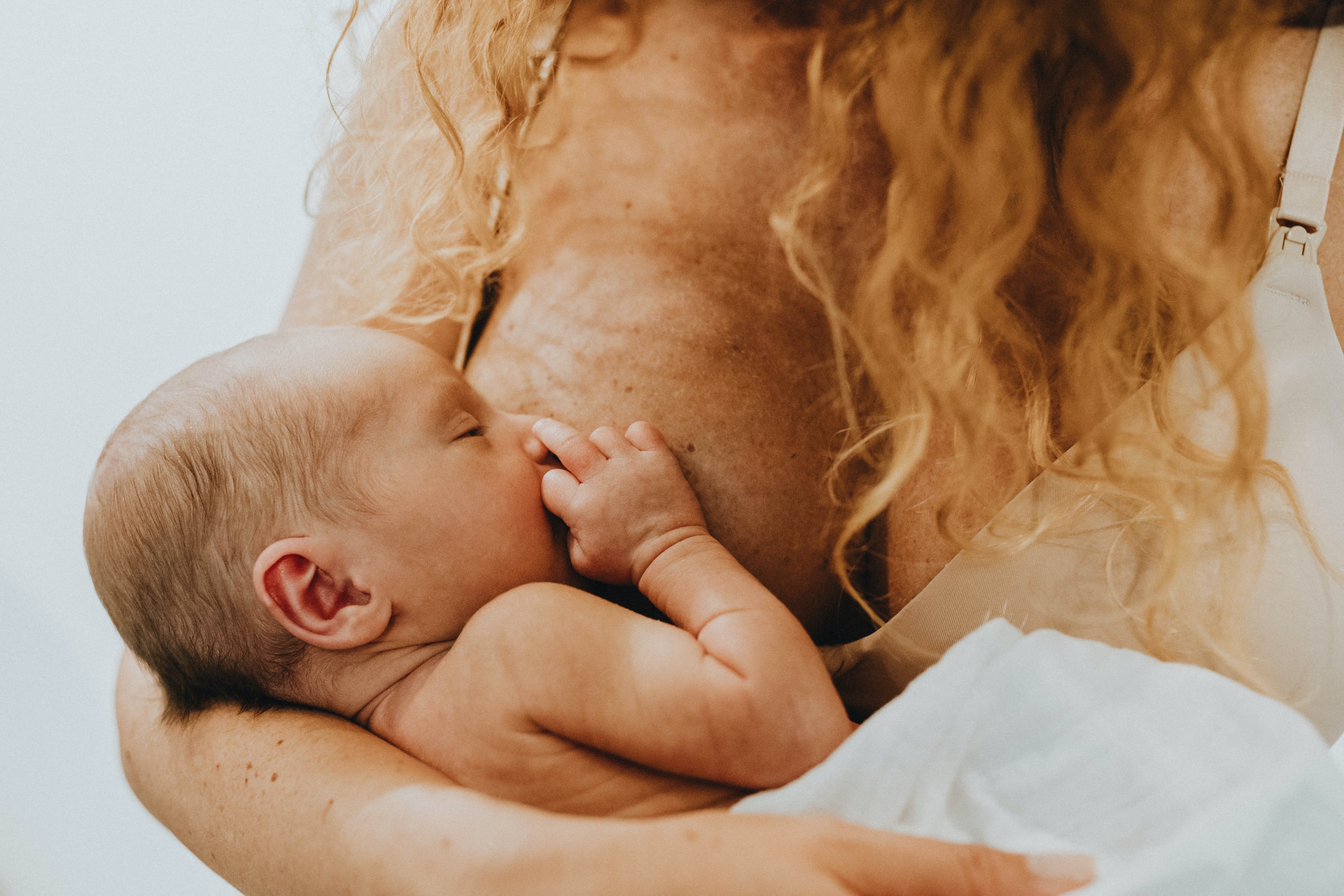 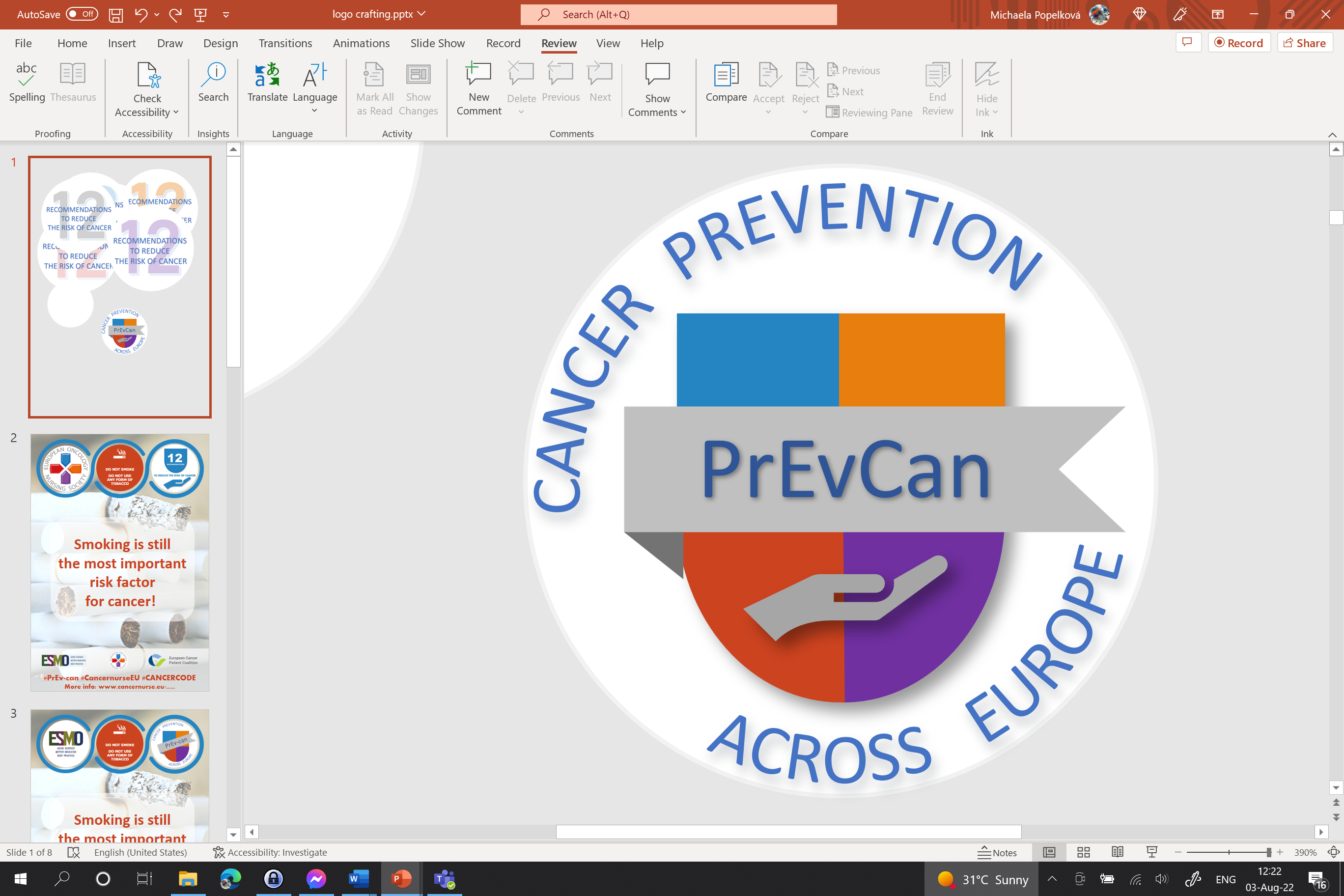 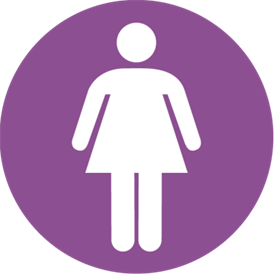 Fügen Sie hier das Logo Ihrer Organisation ein
FÜR FRAUEN:
c
NEHMEN SIE HORMONERSATZTHERAPIEN MÖGLICHST WENIG IN ANSPRUCH
c
FALLS MÖGLICH, STILLEN SIE IHR KIND
c
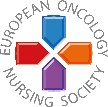 Stillen senkt das Krebsrisiko bei Müttern. Falls möglich, stillen Sie Ihr Kind.
#PrEvCan #CANCERCODE
Die PrEvCan©- Kampagne wurde von EONS initiiert und wird im Verbund durchgeführt mit dem wichtigsten Kampagnenpartner ESMO. Weitere Informationen unter: www.cancernurse.eu/prevcan
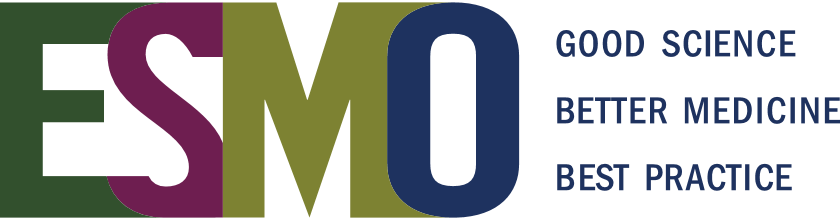 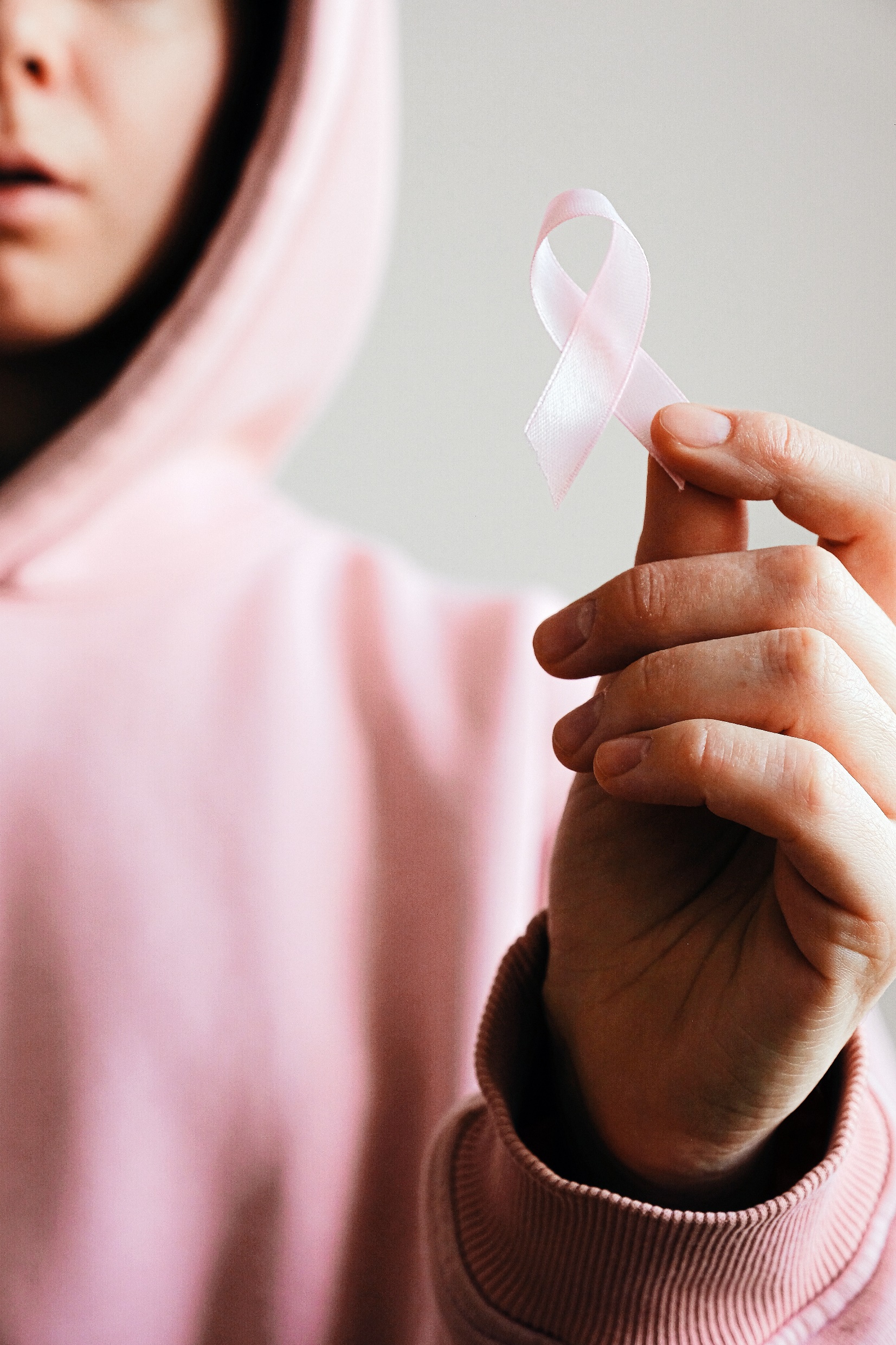 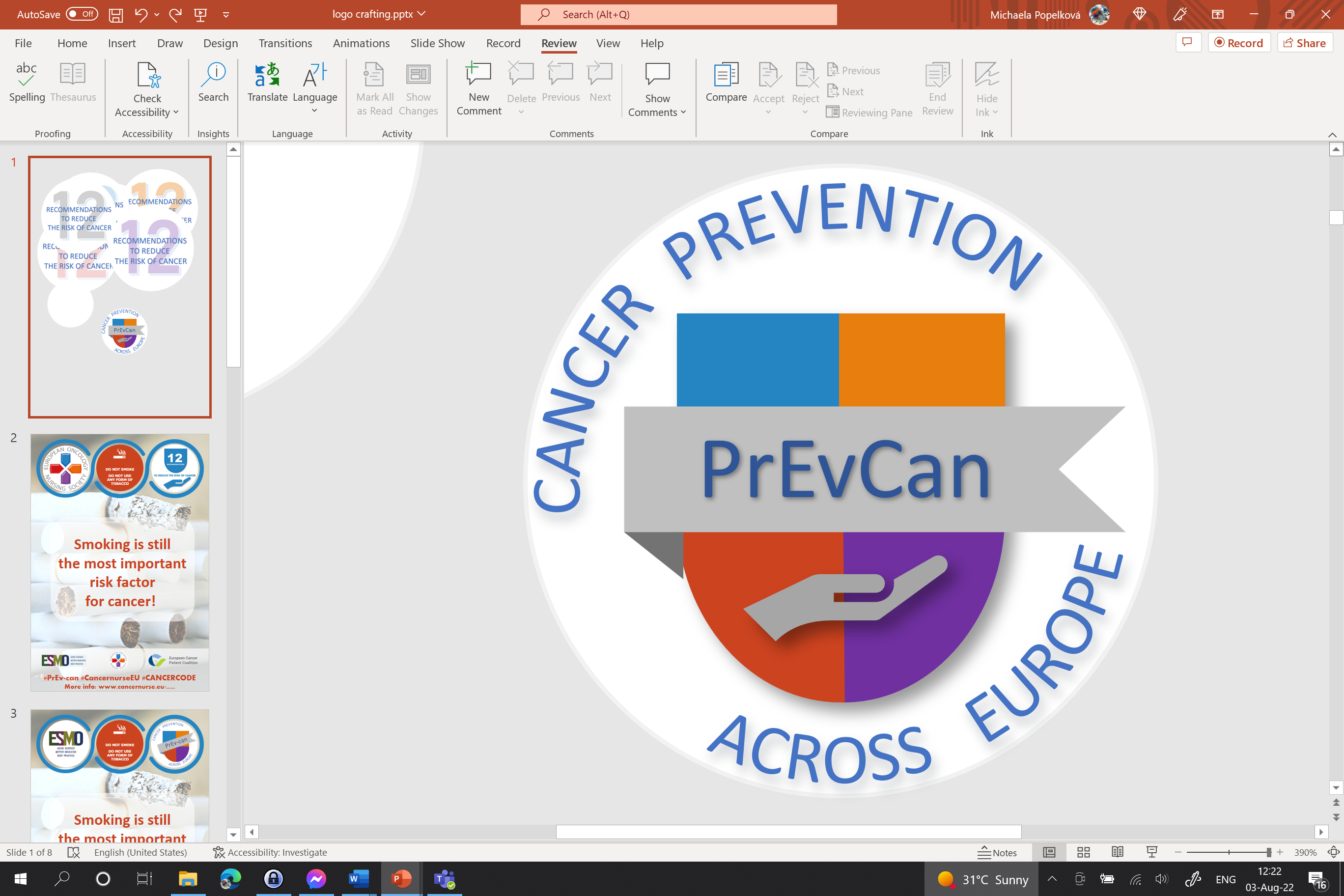 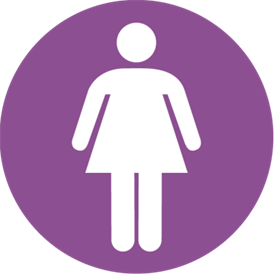 Fügen Sie hier das Logo Ihrer Organisation ein
FÜR FRAUEN:
c
NEHMEN SIE HORMONERSATZTHERAPIEN MÖGLICHST WENIG IN ANSPRUCH
c
FALLS MÖGLICH, STILLEN SIE IHR KIND
c
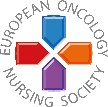 Das Stillen von Säuglingen bringt viele gesundheitliche Vorteile mit sich, 
sowohl für die Mutter als auch für das Kind. Einer davon ist die Verringerung des Brustkrebsrisikos für die Mutter.
#PrEvCan #CANCERCODE
Die PrEvCan©- Kampagne wurde von EONS initiiert und wird im Verbund durchgeführt mit dem wichtigsten Kampagnenpartner ESMO. Weitere Informationen unter: www.cancernurse.eu/prevcan
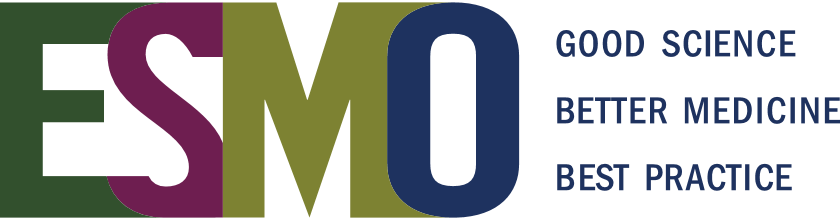 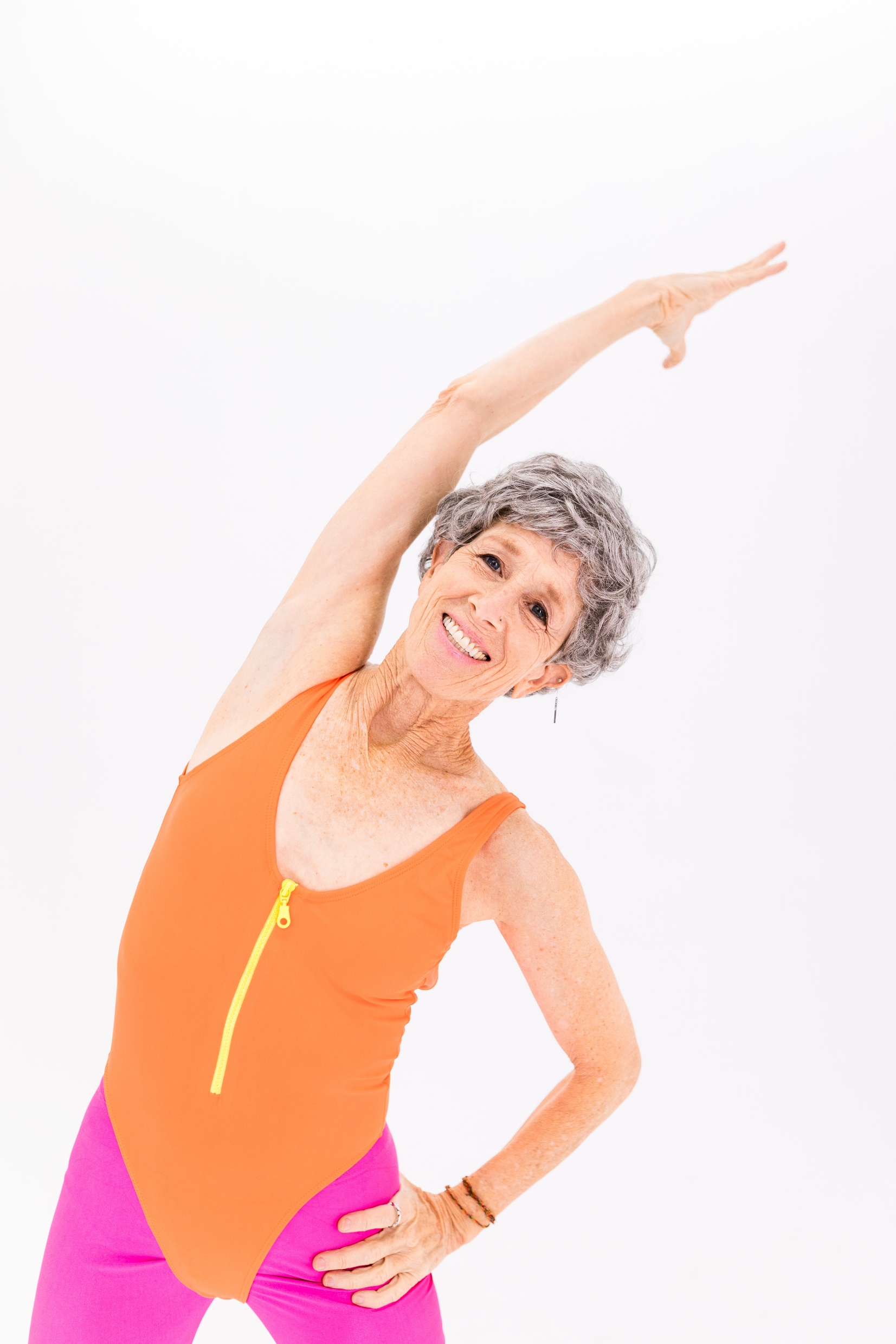 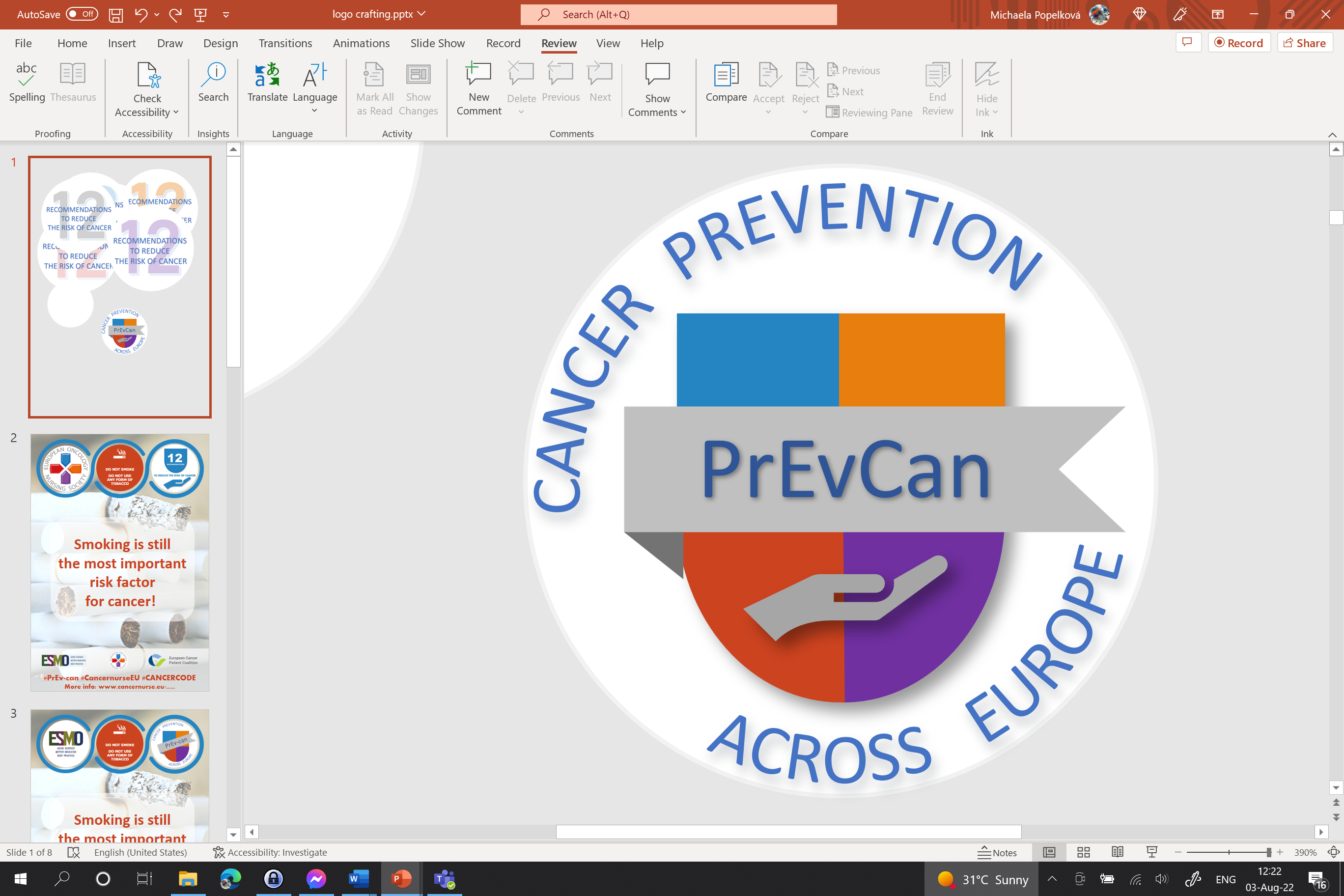 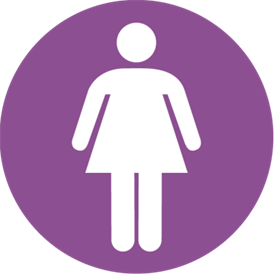 Fügen Sie hier das Logo Ihrer Organisation ein
FÜR FRAUEN:
c
NEHMEN SIE HORMONERSATZTHERAPIEN MÖGLICHST WENIG IN ANSPRUCH
c
FALLS MÖGLICH, STILLEN SIE IHR KIND
c
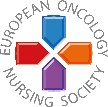 Menopausale Beschwerden sind für viele Frauen eine Herausforderung. Manchmal können Änderungen des Lebensstils helfen.  Besprechen Sie das mit Ihrer Ärztin oder Ihrem Arzt.
#PrEvCan #CANCERCODE
Die PrEvCan©- Kampagne wurde von EONS initiiert und wird im Verbund durchgeführt mit dem wichtigsten Kampagnenpartner ESMO. Weitere Informationen unter: www.cancernurse.eu/prevcan
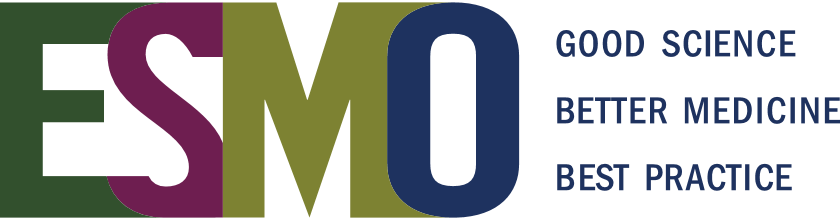 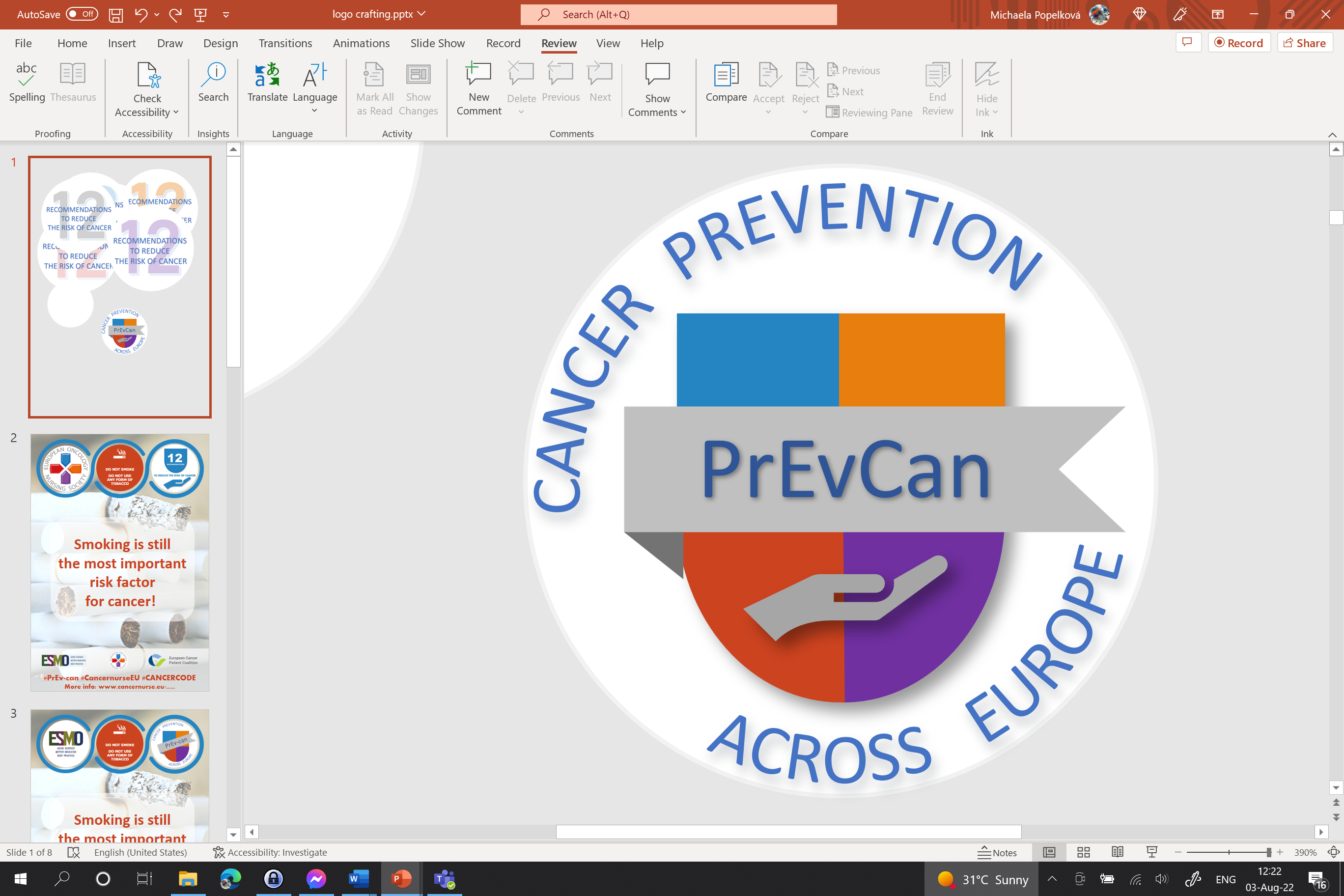 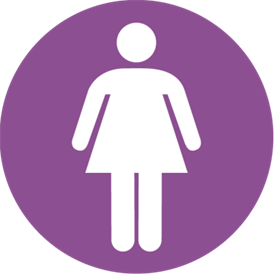 FÜR FRAUEN:
c
NEHMEN SIE HORMONERSATZTHERAPIEN MÖGLICHST WENIG IN ANSPRUCH
c
FALLS MÖGLICH, STILLEN SIE IHR KIND
c
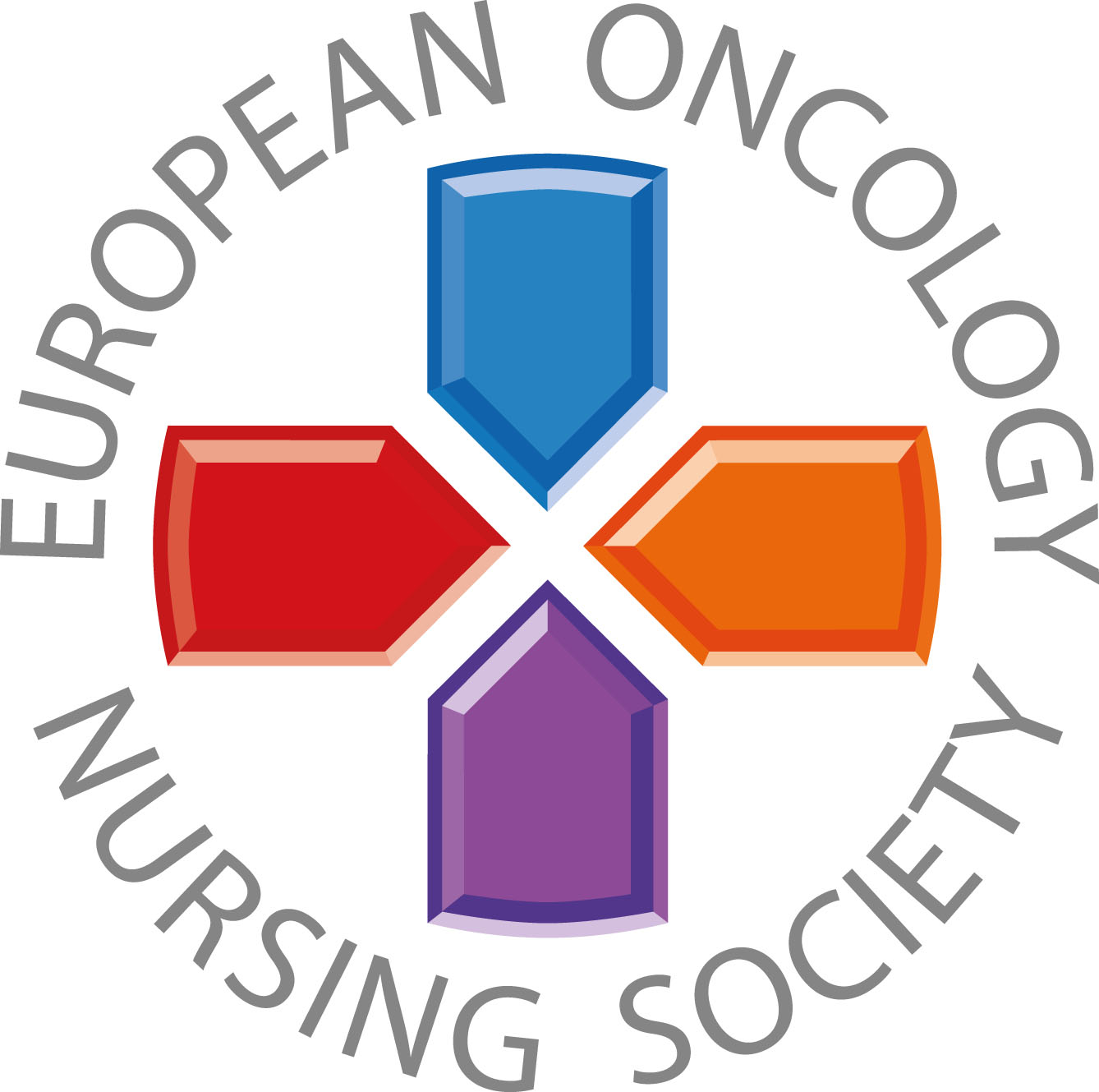 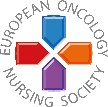 Botschaften für die medizinischen Fachpersonal
#PrEvCan #CANCERCODE
Die PrEvCan©- Kampagne wurde von EONS initiiert und wird im Verbund durchgeführt mit dem wichtigsten Kampagnenpartner ESMO. Weitere Informationen unter: www.cancernurse.eu/prevcan
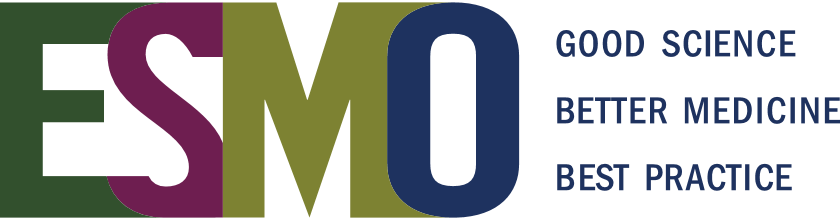 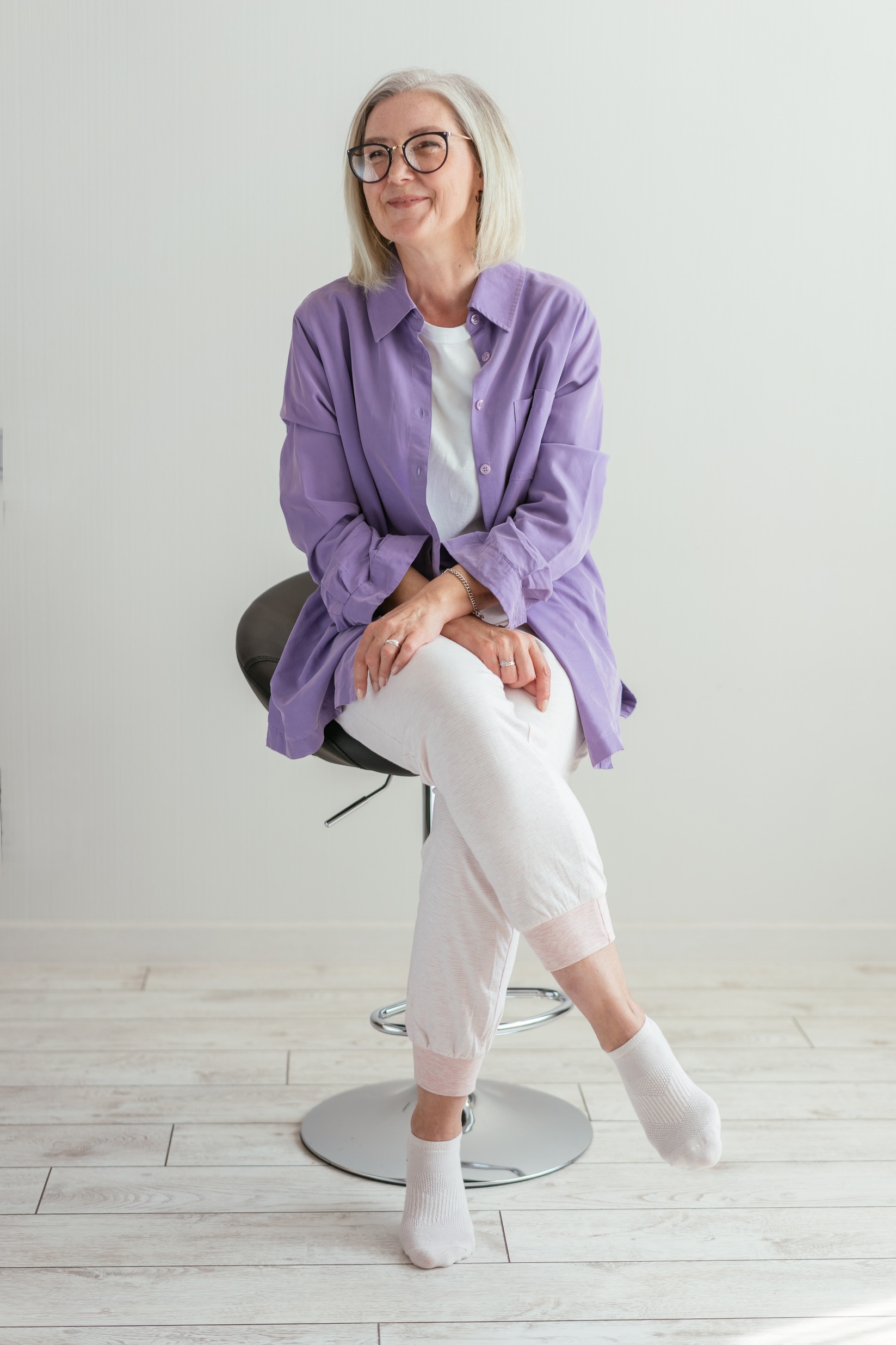 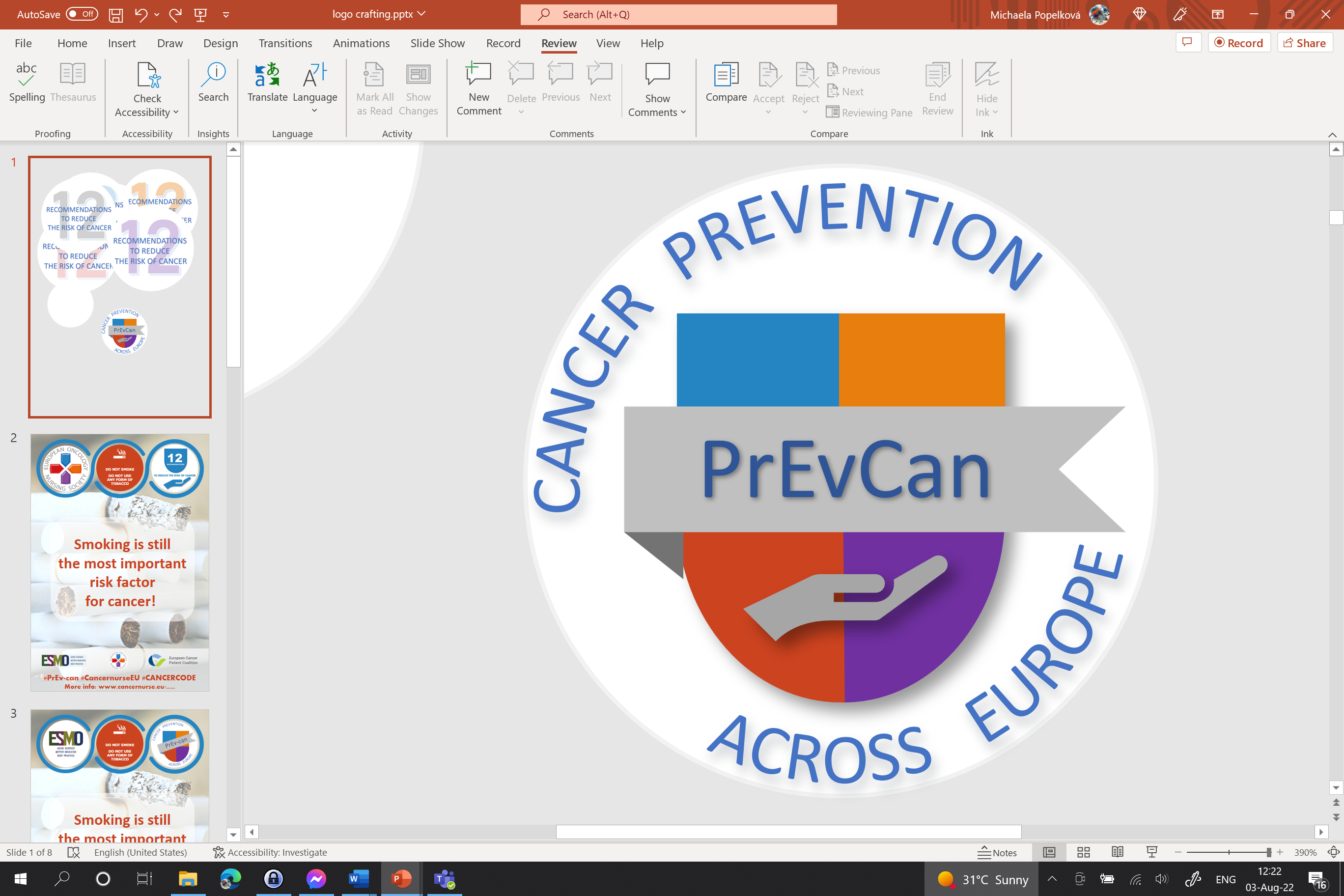 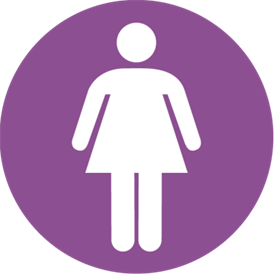 Fügen Sie hier das Logo Ihrer Organisation ein
FÜR FRAUEN:
c
NEHMEN SIE HORMONERSATZTHERAPIEN MÖGLICHST WENIG IN ANSPRUCH
c
FALLS MÖGLICH, STILLEN SIE IHR KIND
c
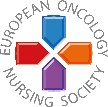 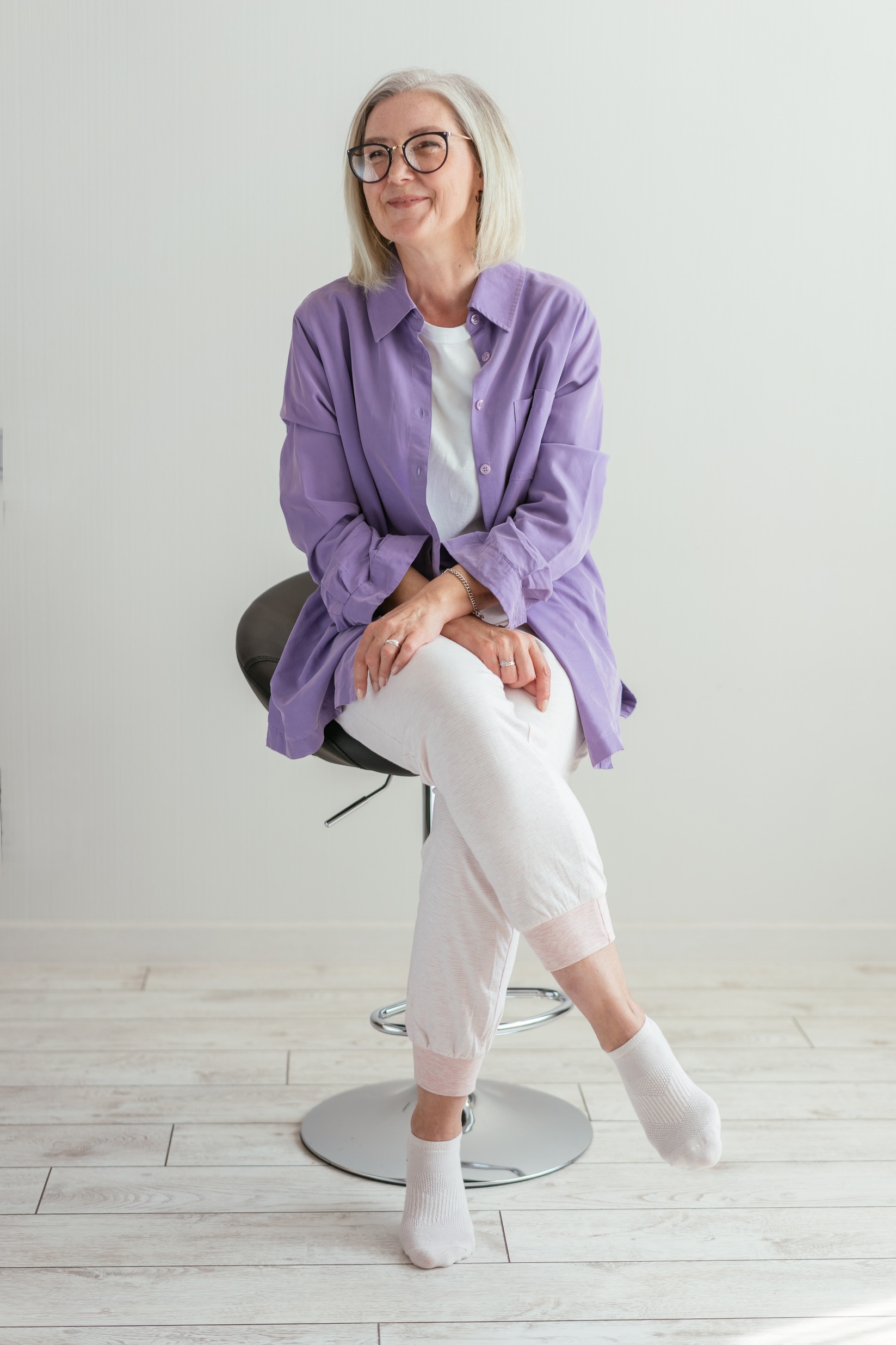 Bieten Sie gegebenenfalls Ratschläge zur Lebensführung und Unterstützung bei der Linderung von Wechseljahrsbeschwerden an
#PrEvCan #CANCERCODE
Die PrEvCan©- Kampagne wurde von EONS initiiert und wird im Verbund durchgeführt mit dem wichtigsten Kampagnenpartner ESMO. Weitere Informationen unter: www.cancernurse.eu/prevcan
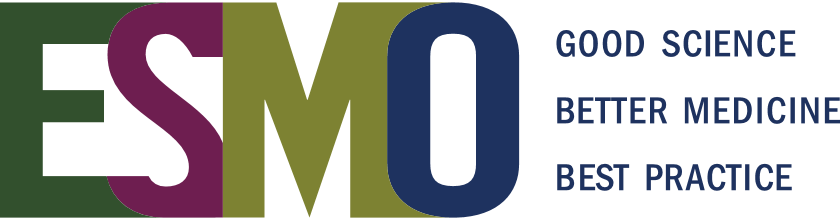 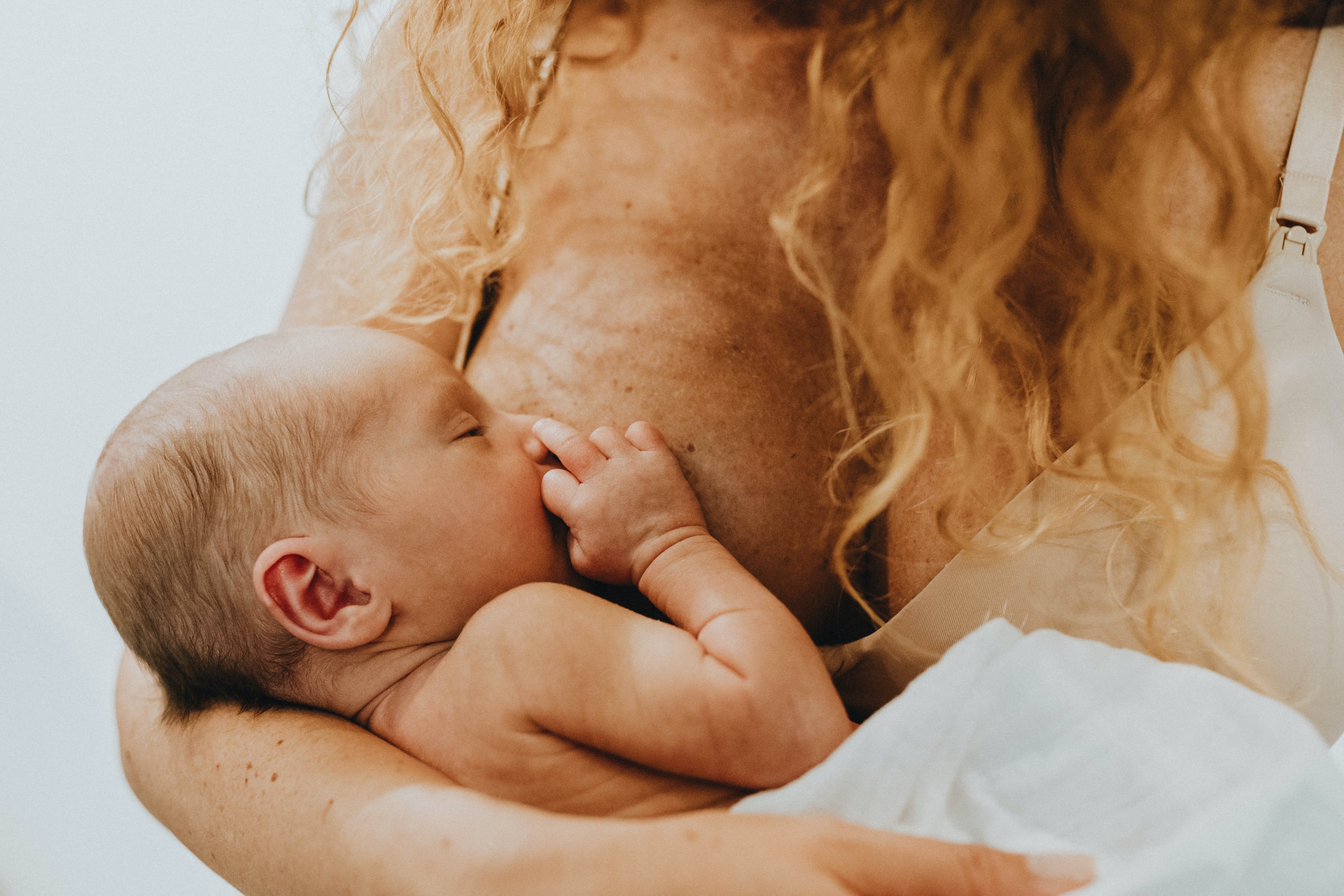 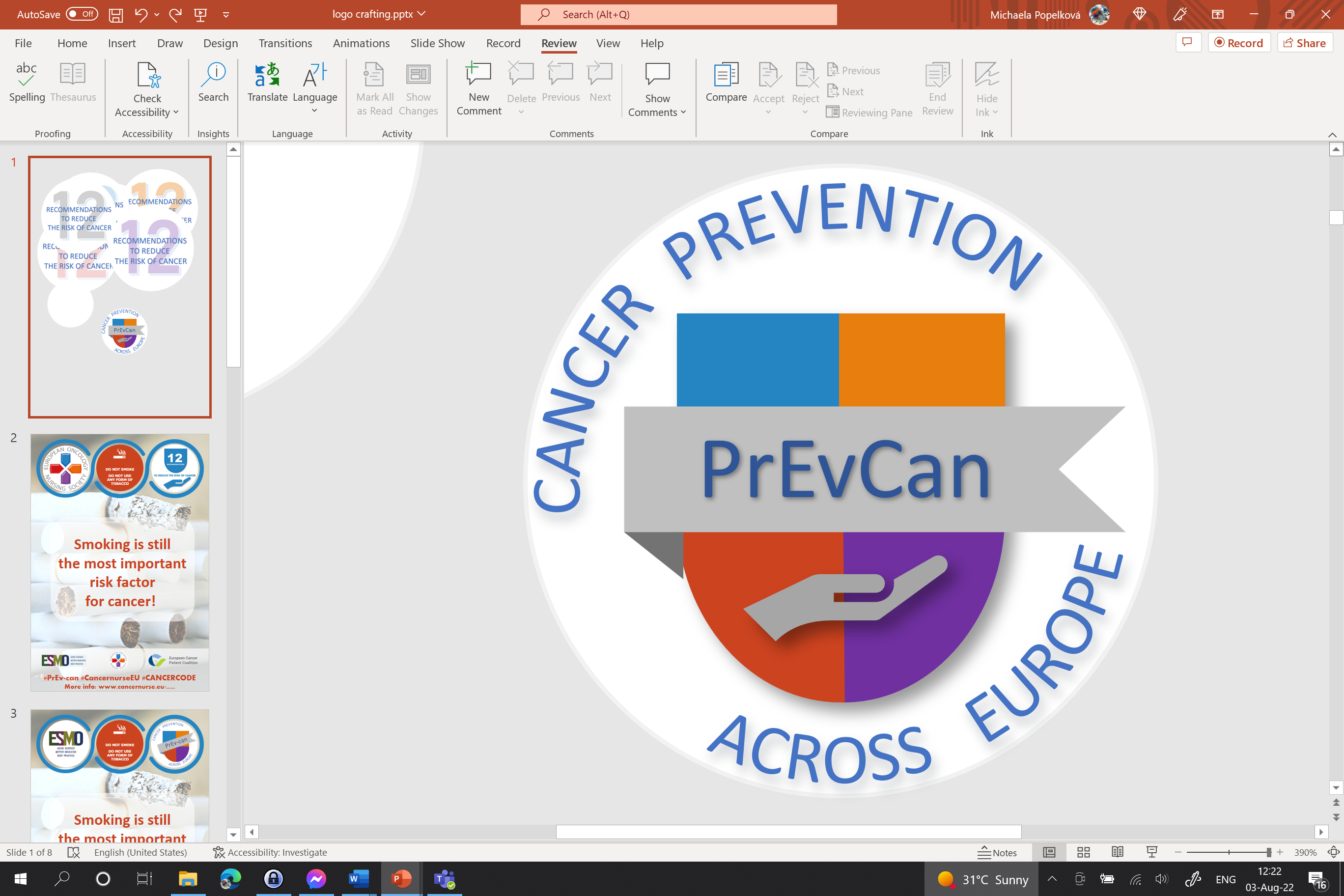 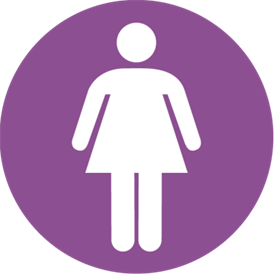 Fügen Sie hier das Logo Ihrer Organisation ein
FÜR FRAUEN:
c
NEHMEN SIE HORMONERSATZTHERAPIEN MÖGLICHST WENIG IN ANSPRUCH
c
FALLS MÖGLICH, STILLEN SIE IHR KIND
c
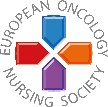 Fügen Sie hier ein Foto ein
Persönlicher Text
#PrEvCan #CANCERCODE
Die PrEvCan©- Kampagne wurde von EONS initiiert und wird im Verbund durchgeführt mit dem wichtigsten Kampagnenpartner ESMO. Weitere Informationen unter: www.cancernurse.eu/prevcan
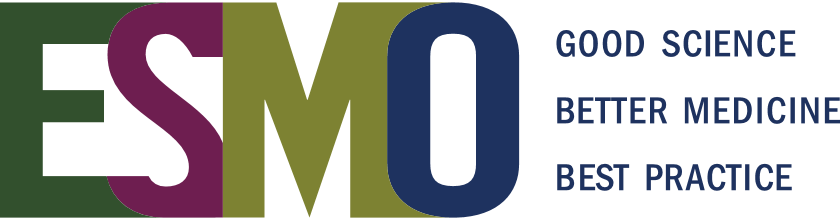 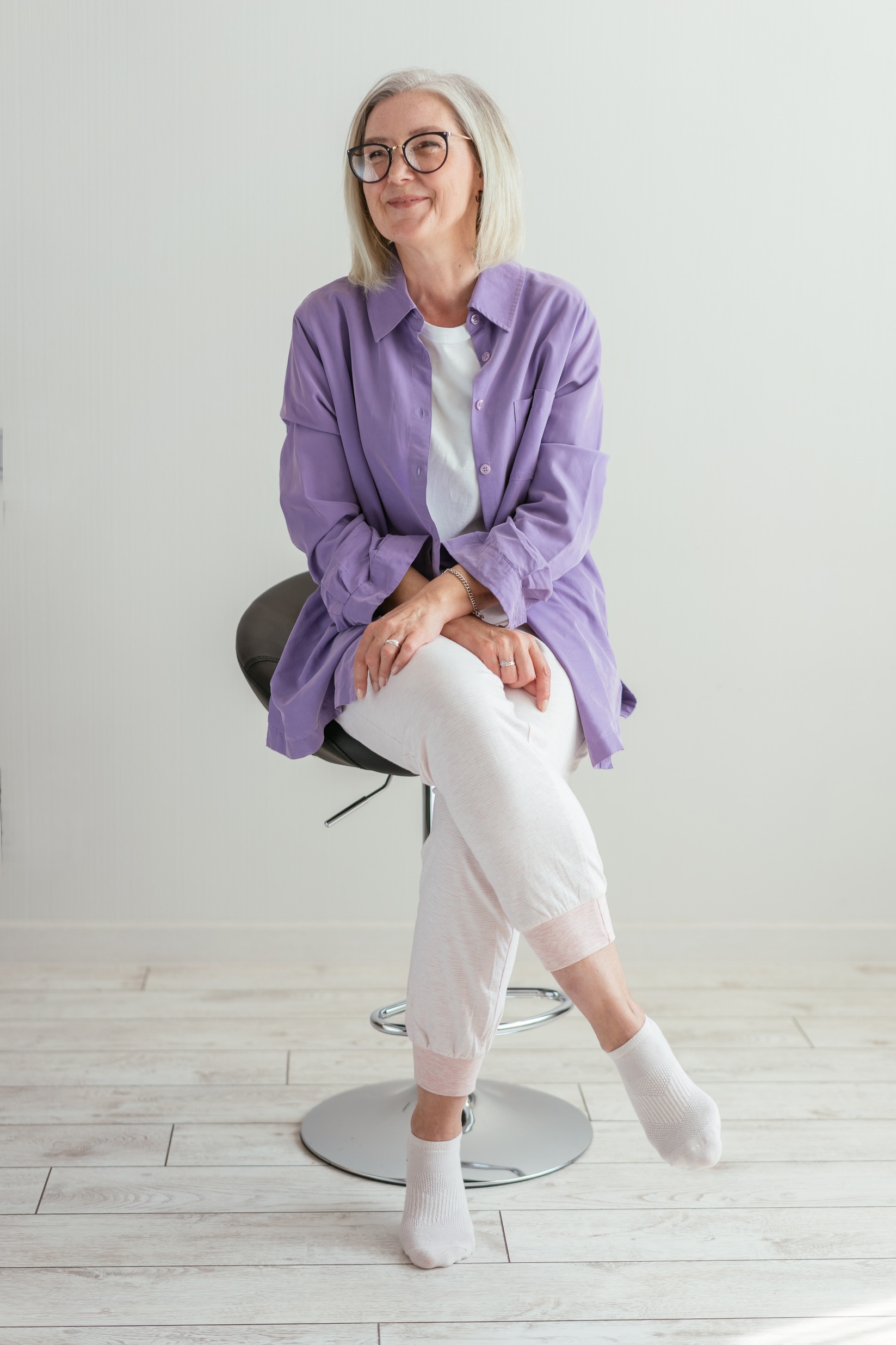 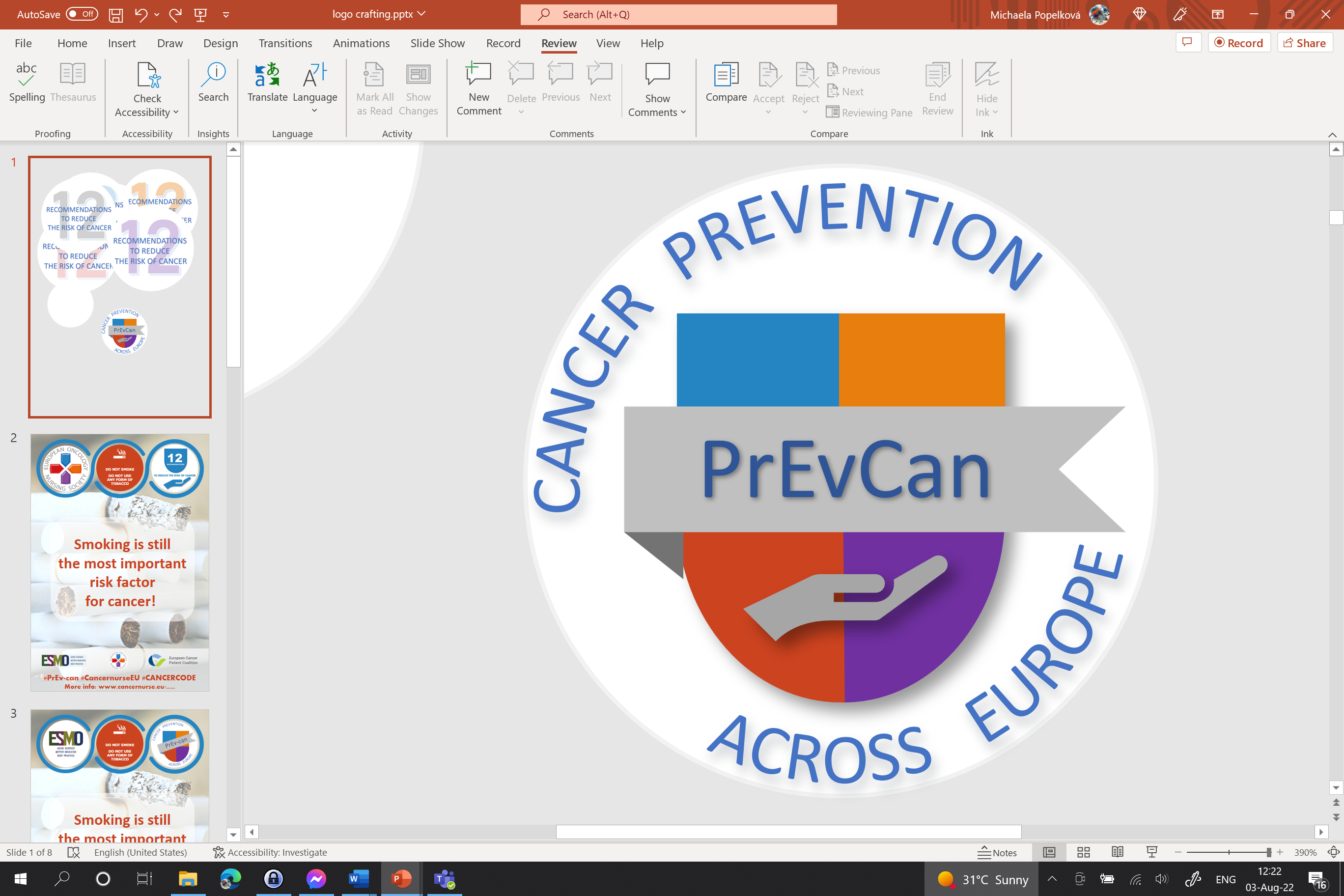 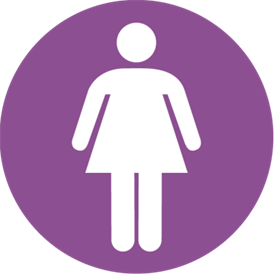 Fügen Sie hier das Logo Ihrer Organisation ein
FÜR FRAUEN:
c
NEHMEN SIE HORMONERSATZTHERAPIEN MÖGLICHST WENIG IN ANSPRUCH
c
FALLS MÖGLICH, STILLEN SIE IHR KIND
c
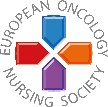 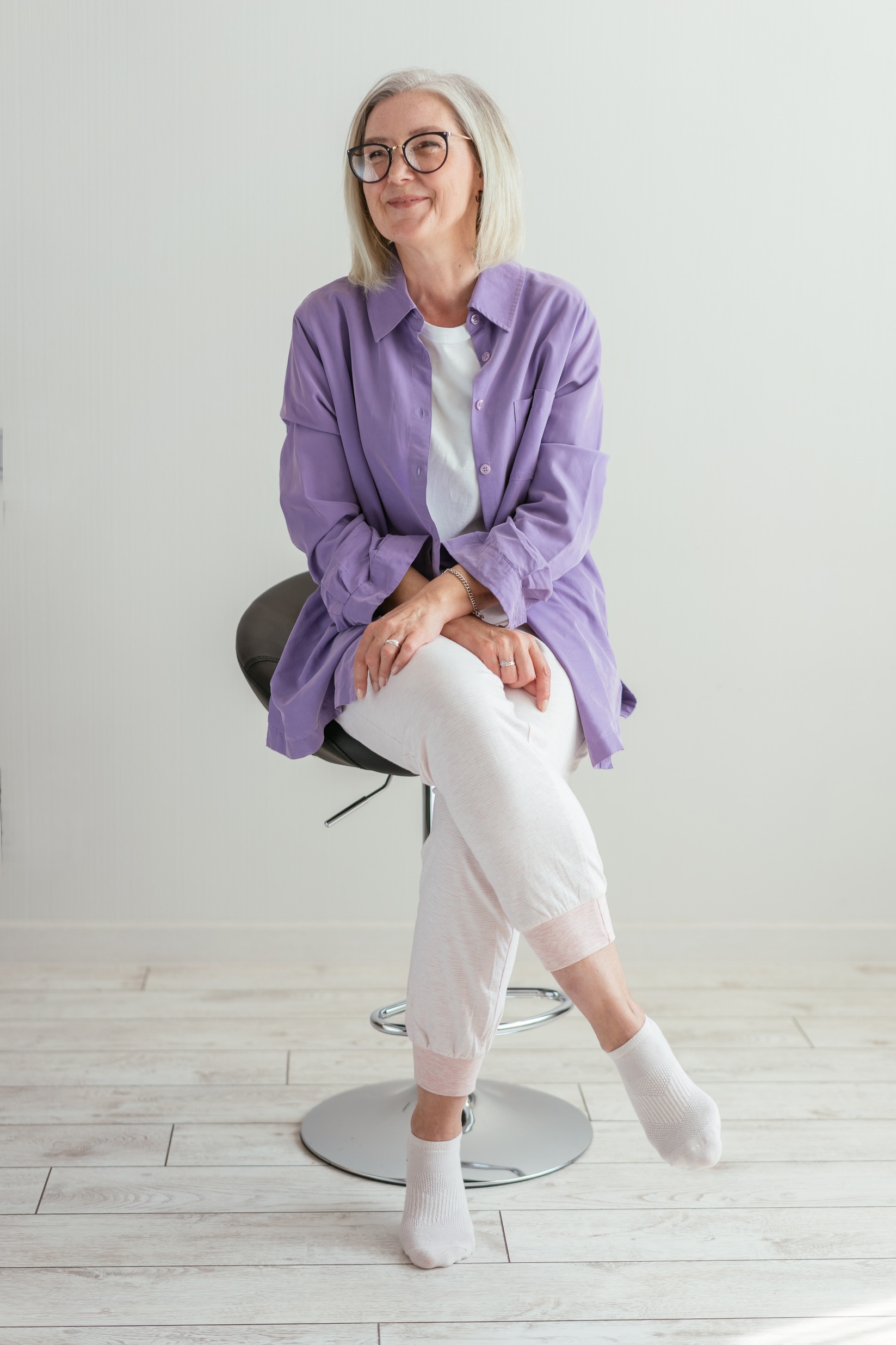 Fügen Sie hier ein Foto ein
Persönlicher Text
#PrEvCan #CANCERCODE
Die PrEvCan©- Kampagne wurde von EONS initiiert und wird im Verbund durchgeführt mit dem wichtigsten Kampagnenpartner ESMO. Weitere Informationen unter: www.cancernurse.eu/prevcan
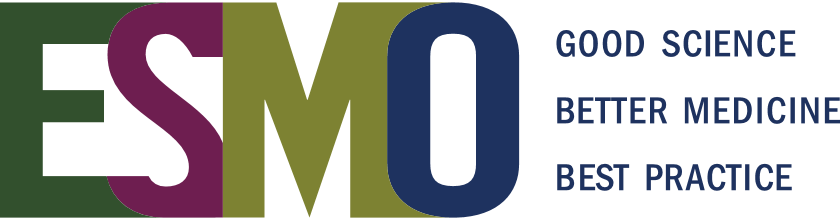